Birmingham – Pride of Place
With a community inspired by place and connected by Community Passport
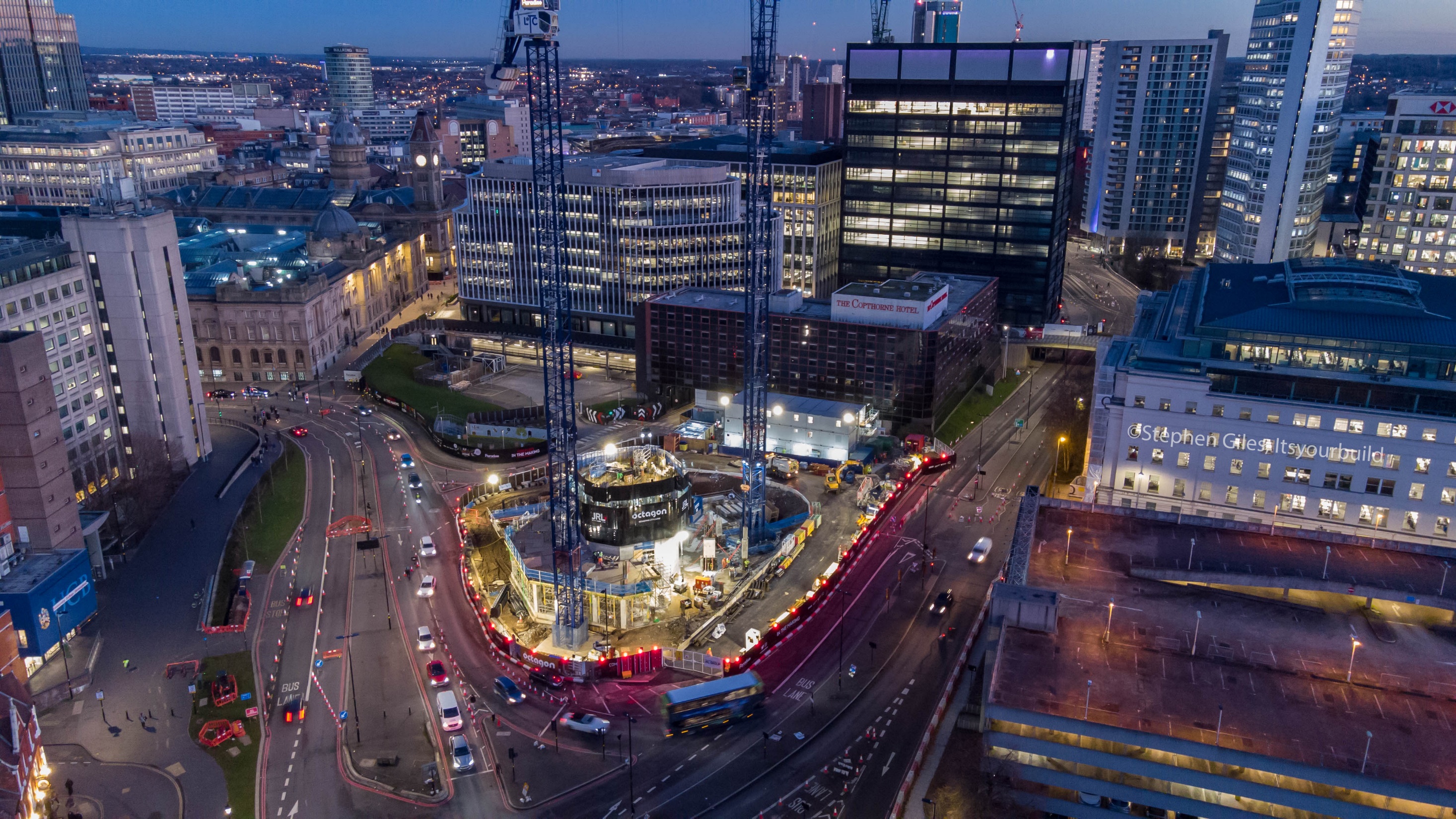 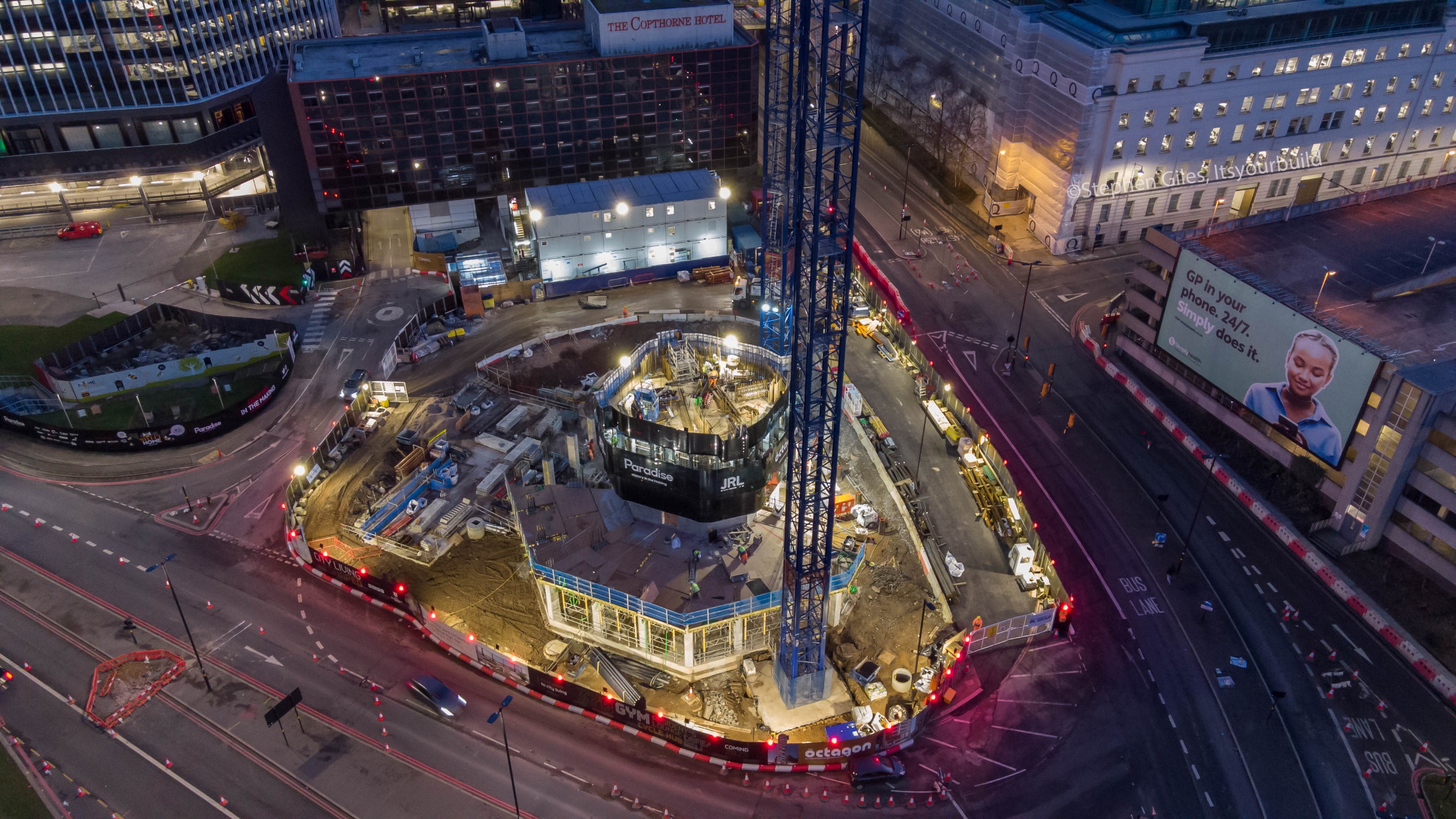 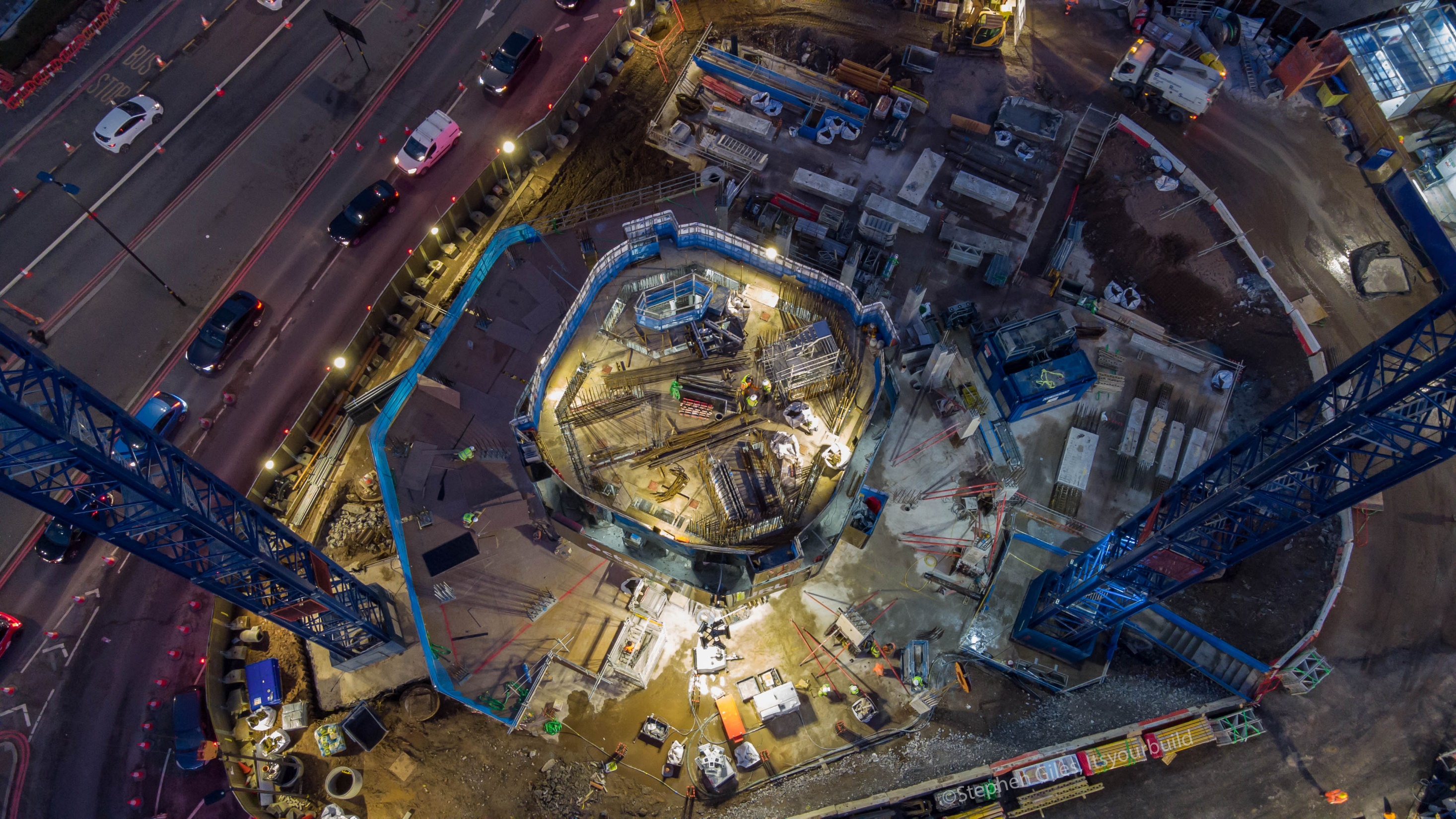 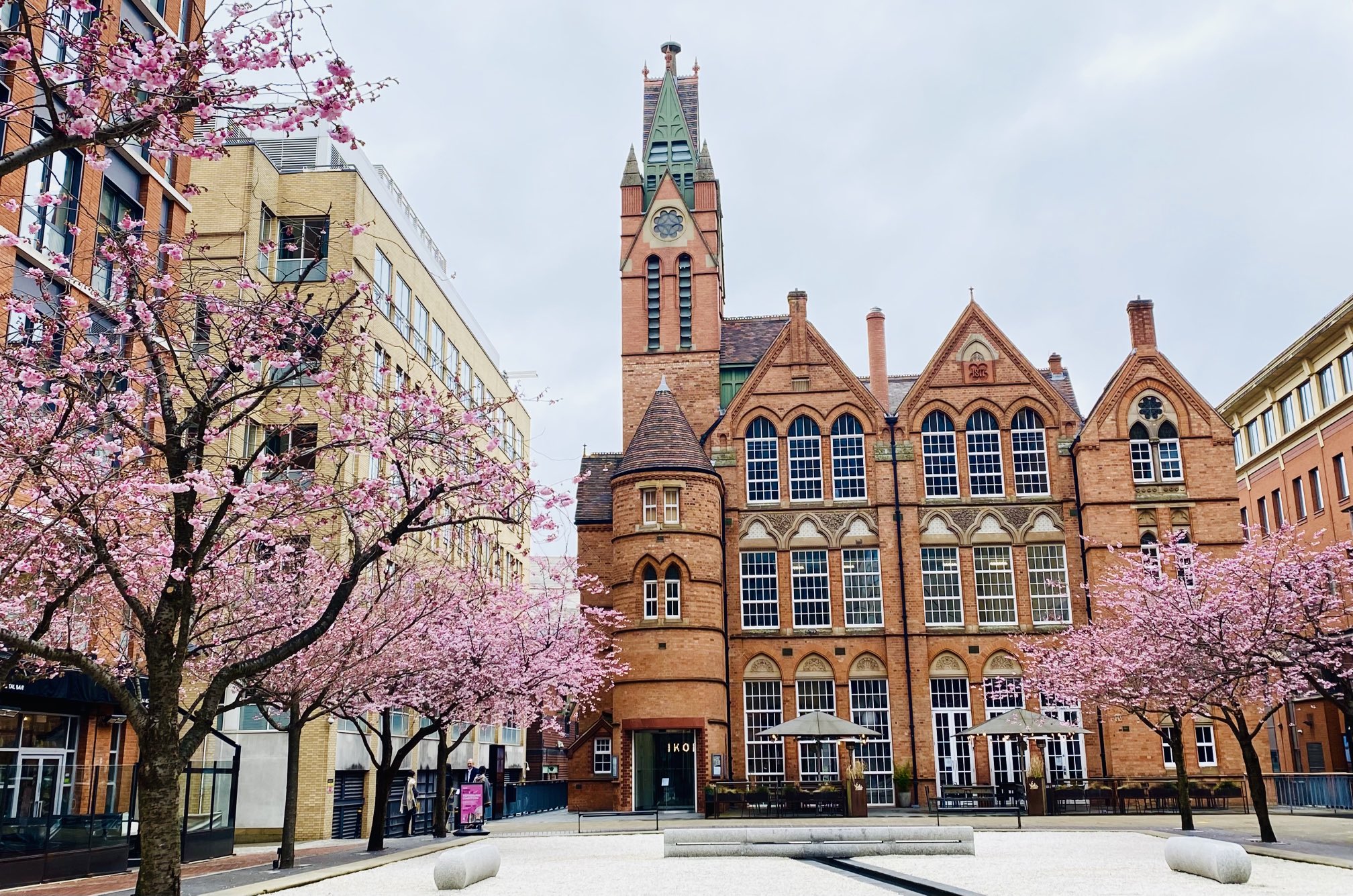 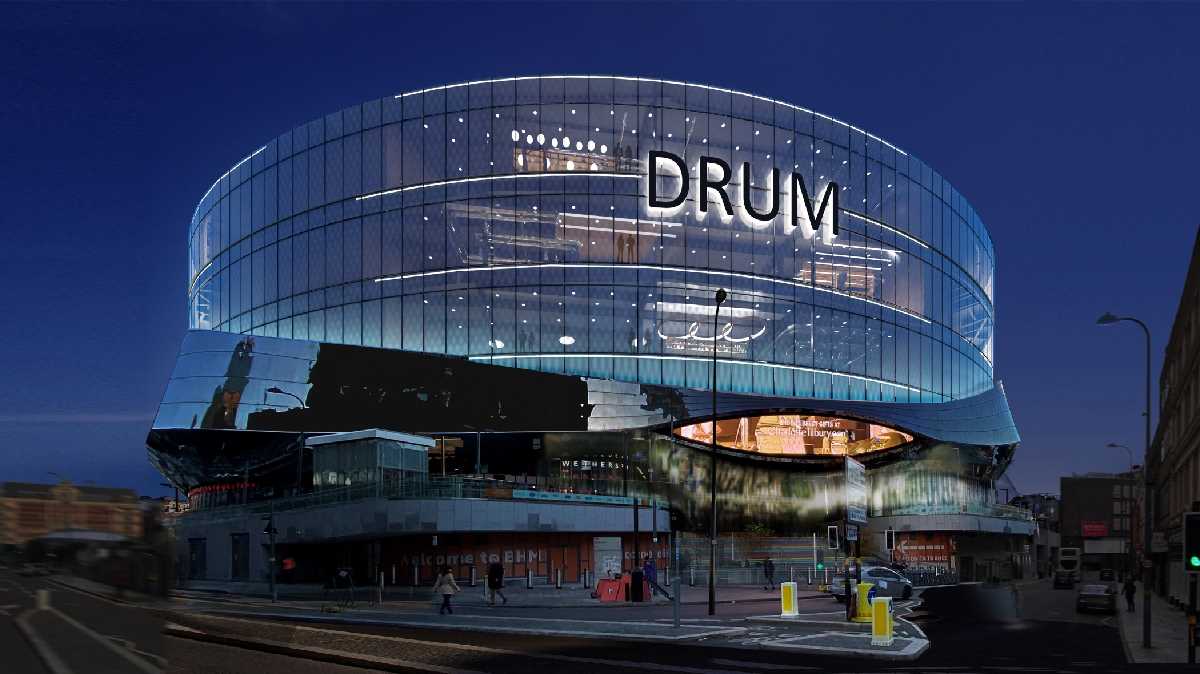 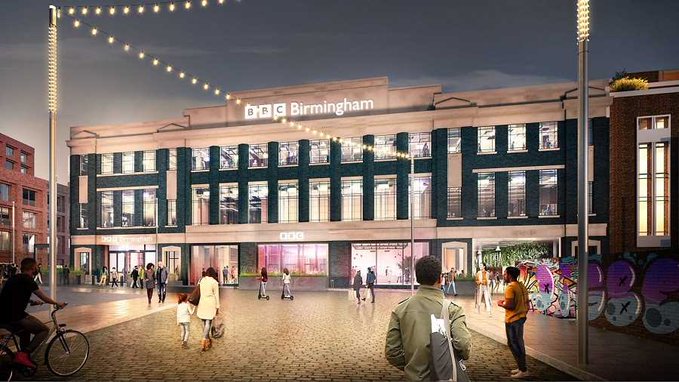 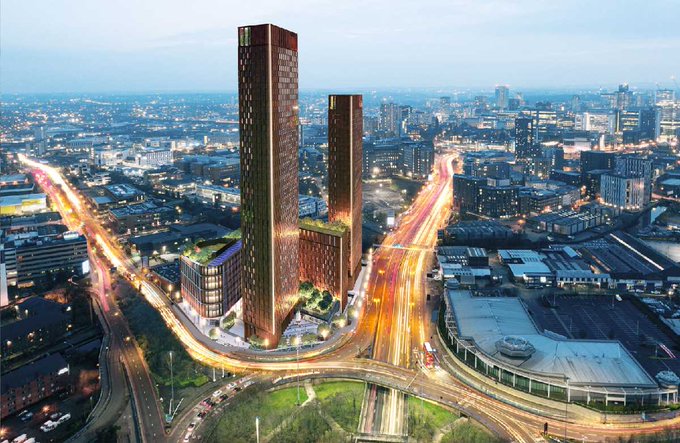 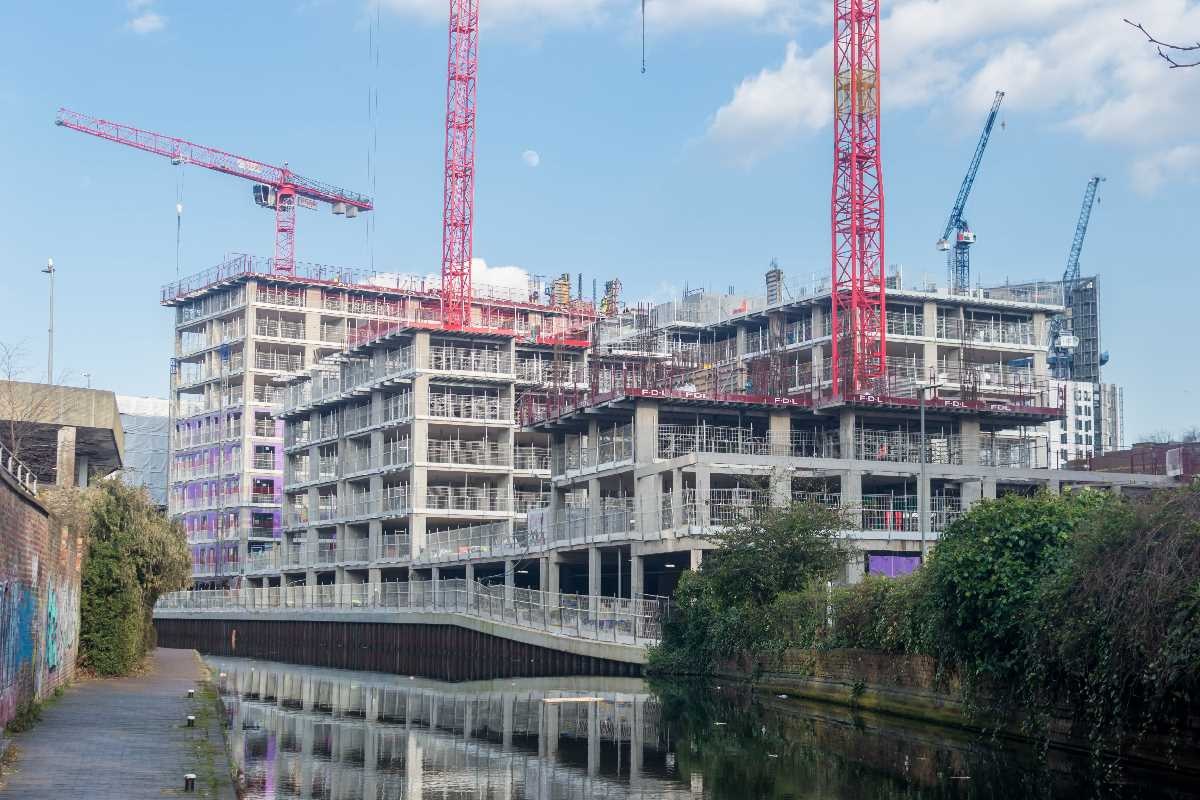 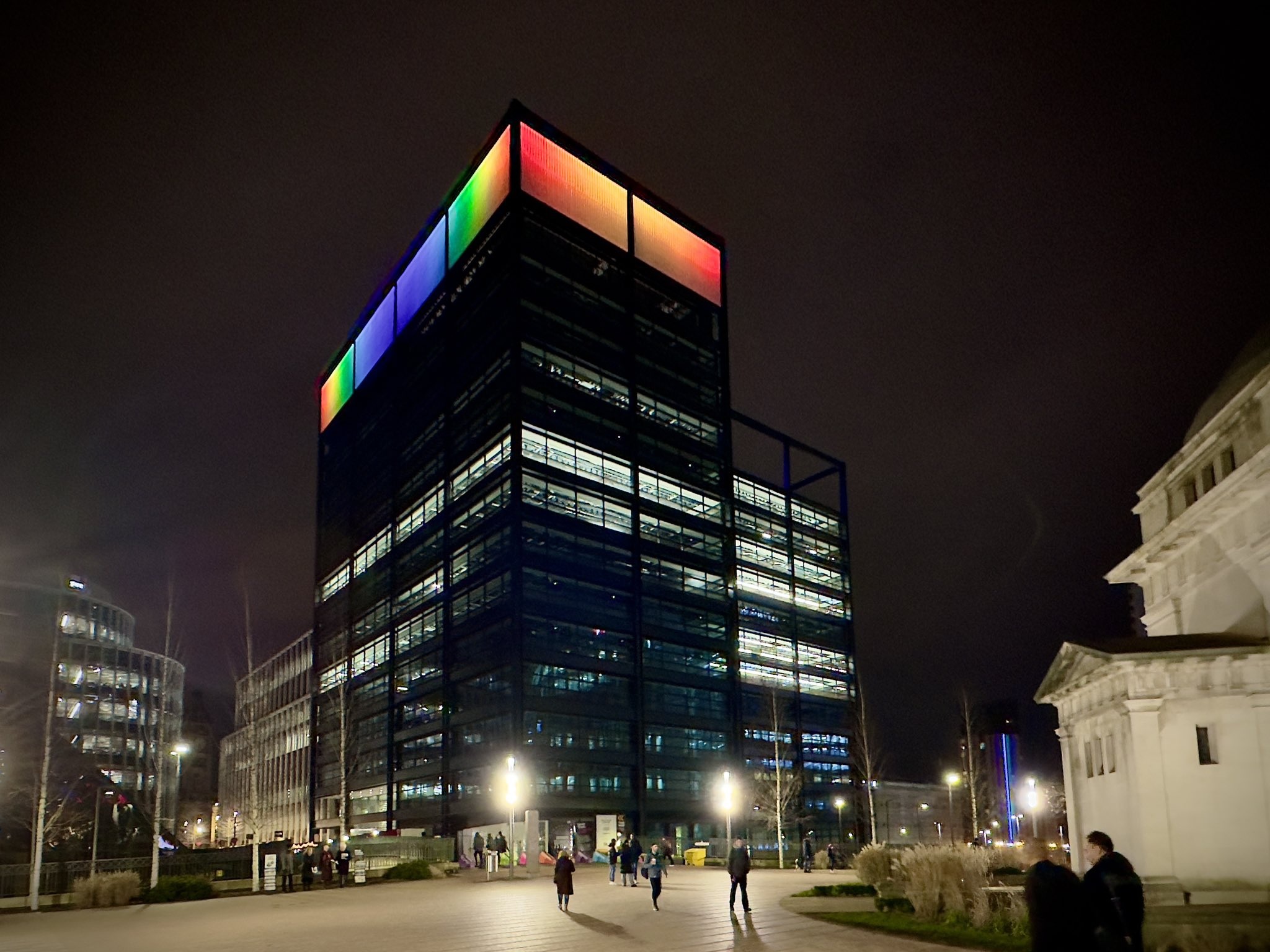 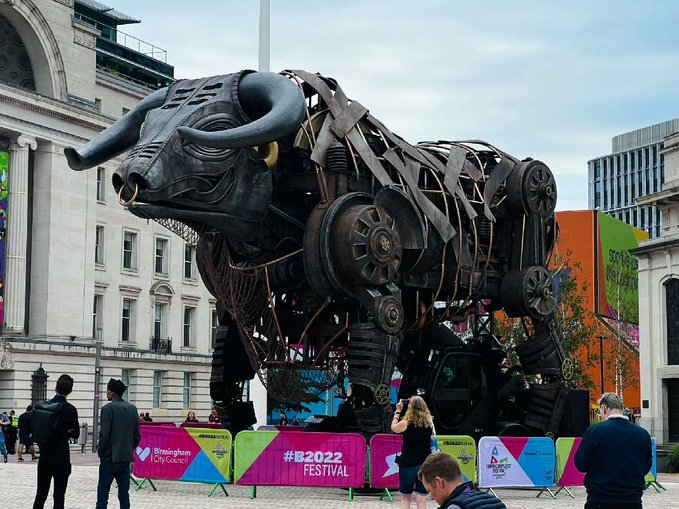 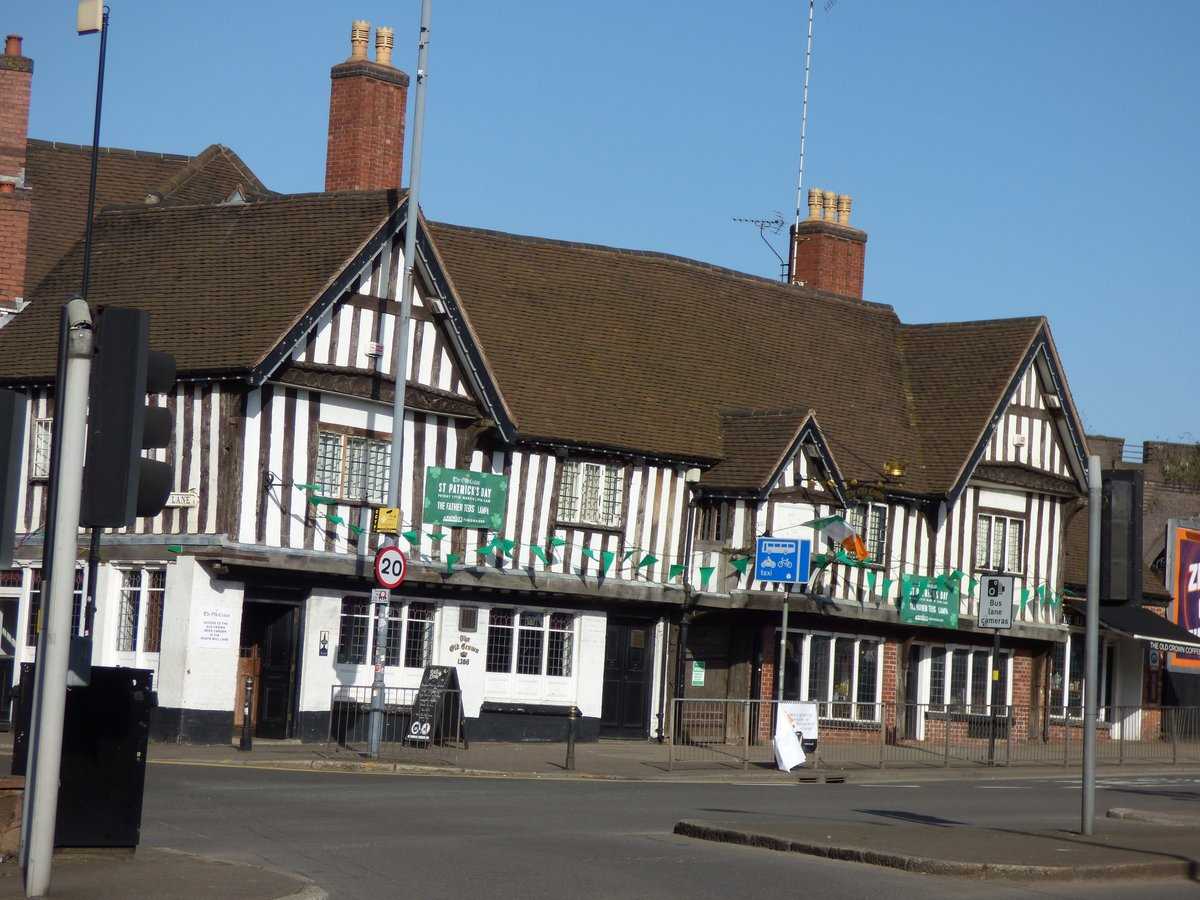 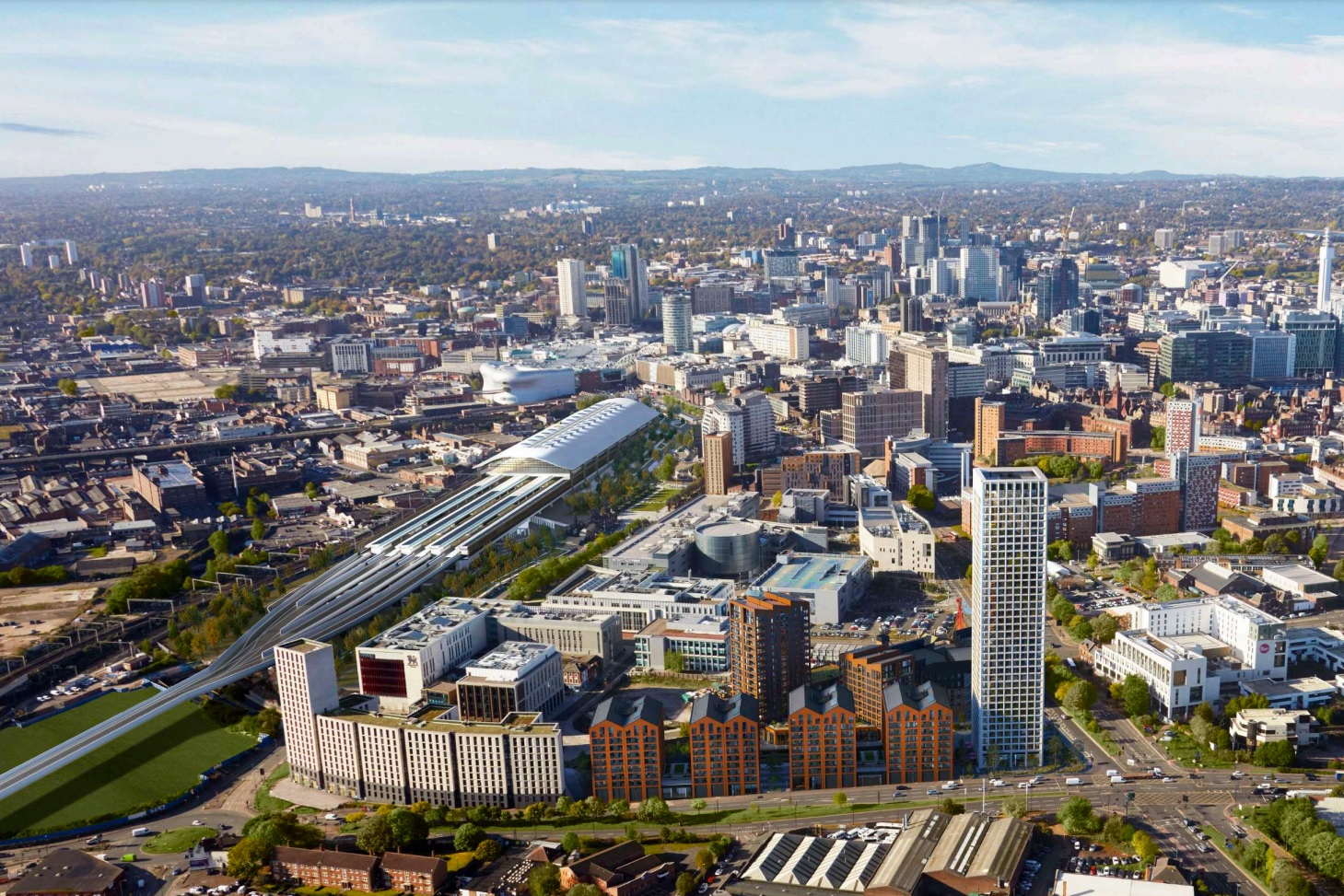 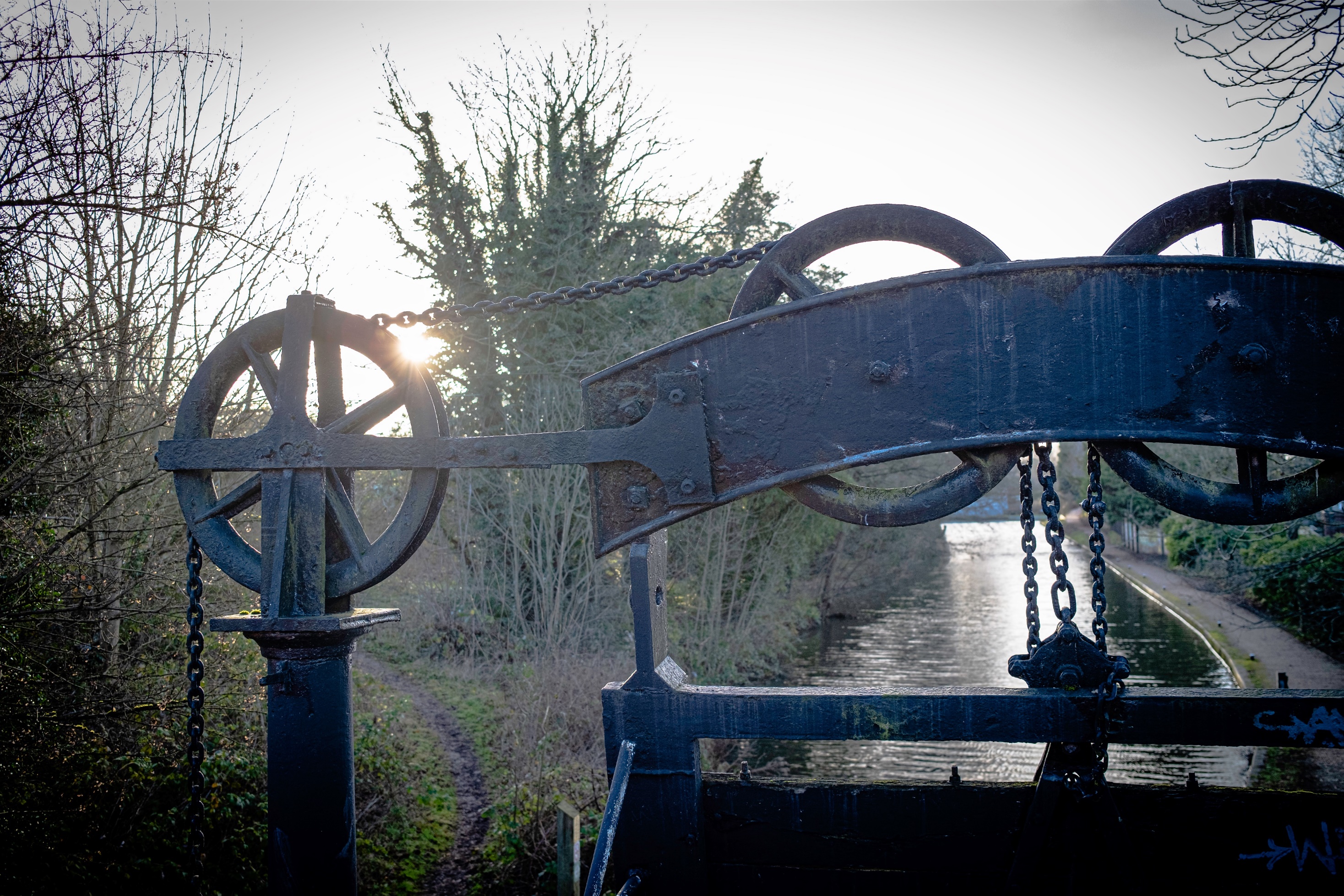 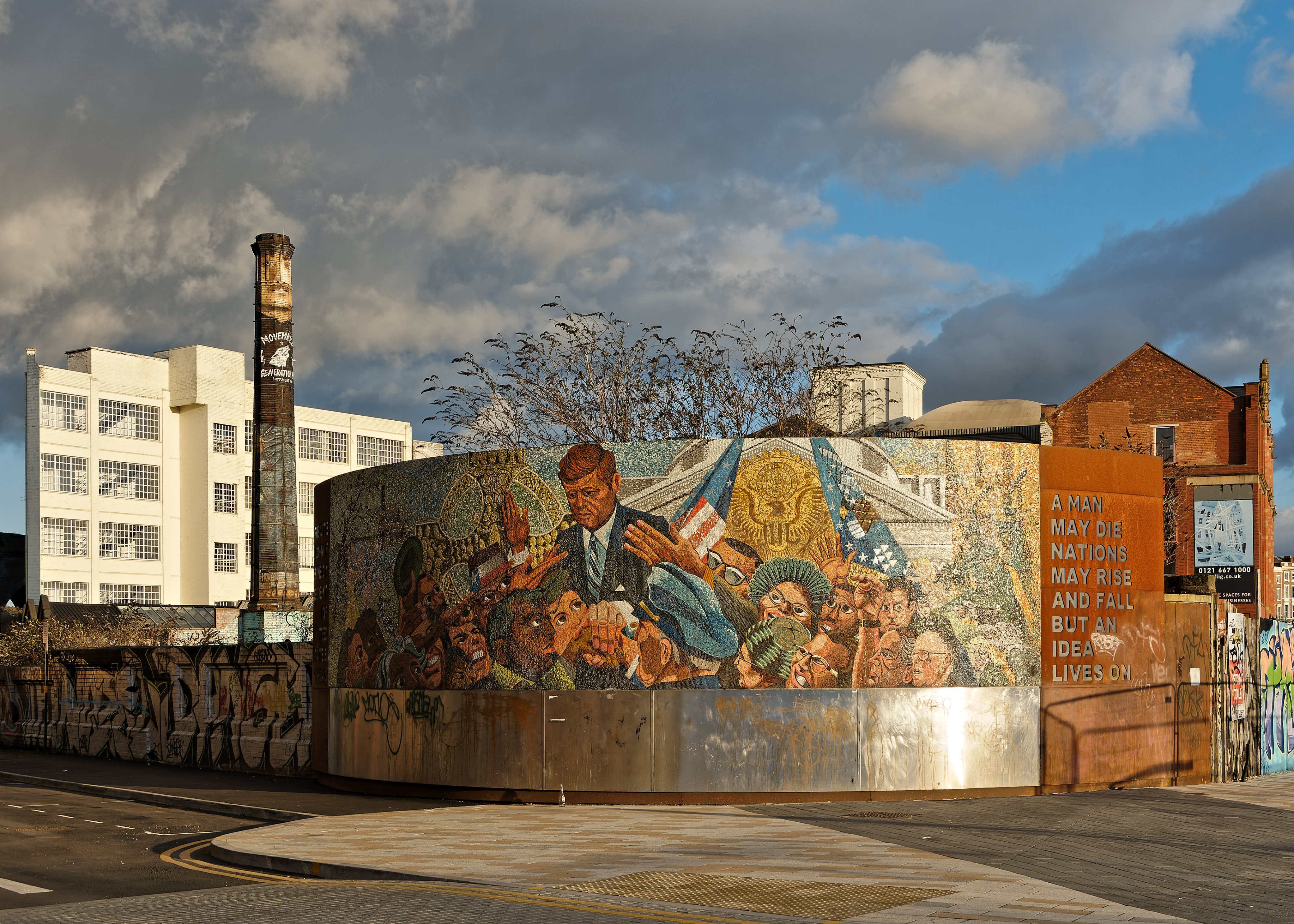 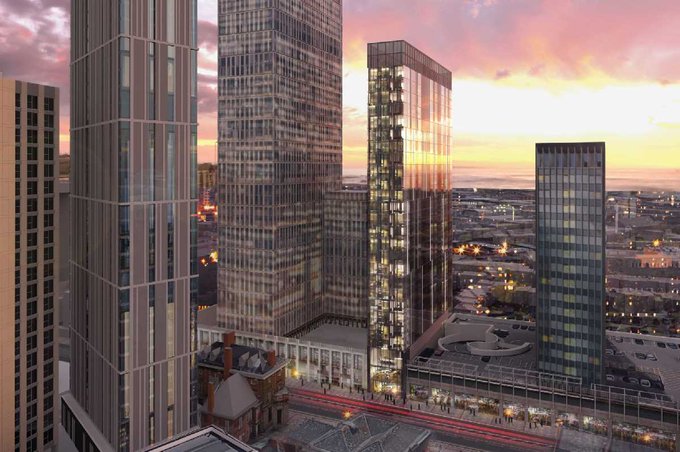 Contents
Building on the growing pride of Court Collaboration developments and Birmingham Gems
Let’s grow even more pride with Community Passport
Contact details
Build and share the pride in your developments – they’re all Birmingham Gems
Court Collaboration in Birmingham
Court Collaboration is without doubt a pioneering company helping to transform Birmingham with some quite amazing developments.
One Eastside from Court Collaboration is attracting loyal followers within our growing community
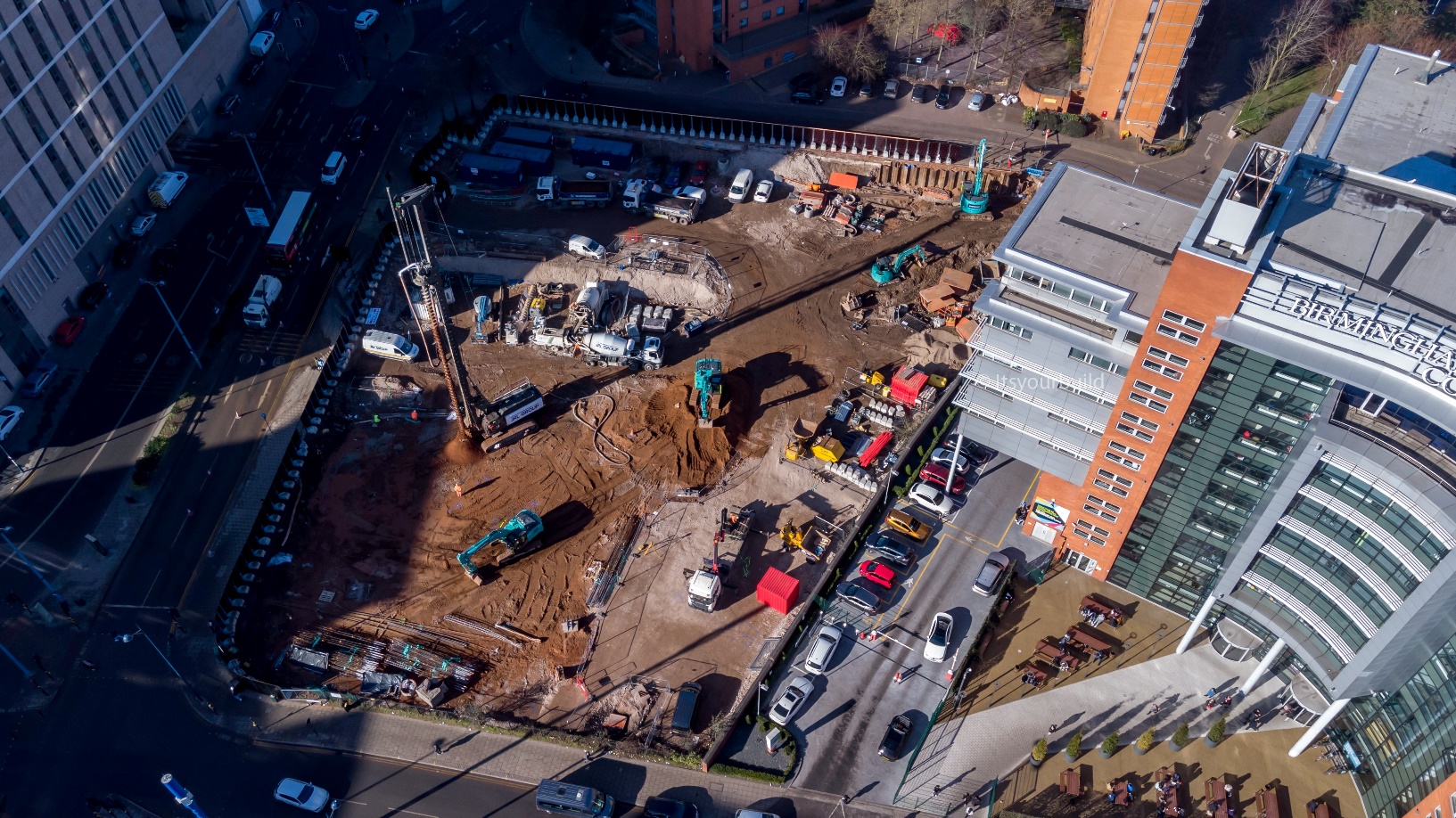 Your place-making journey at Court Collaboration is a journey that a growing number of people want to be part of.  That’s where we come in.For many years, Your Place Your Space has provided people with a digital space and the tools required so that they can follow their Birmingham passions and their passion for the developments of Court Collaboration.A growing number of contributors are now creating content which we share and publish for those who follow all things Birmingham and all things construction.
Content now appears on maps that have been viewed almost 2 million times since going live
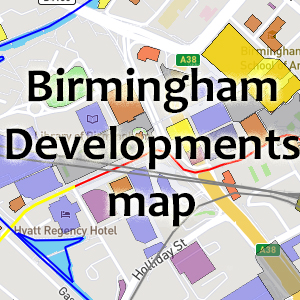 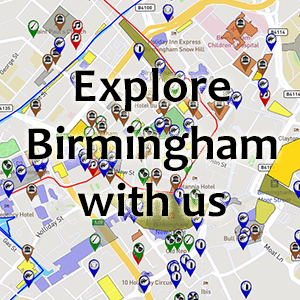 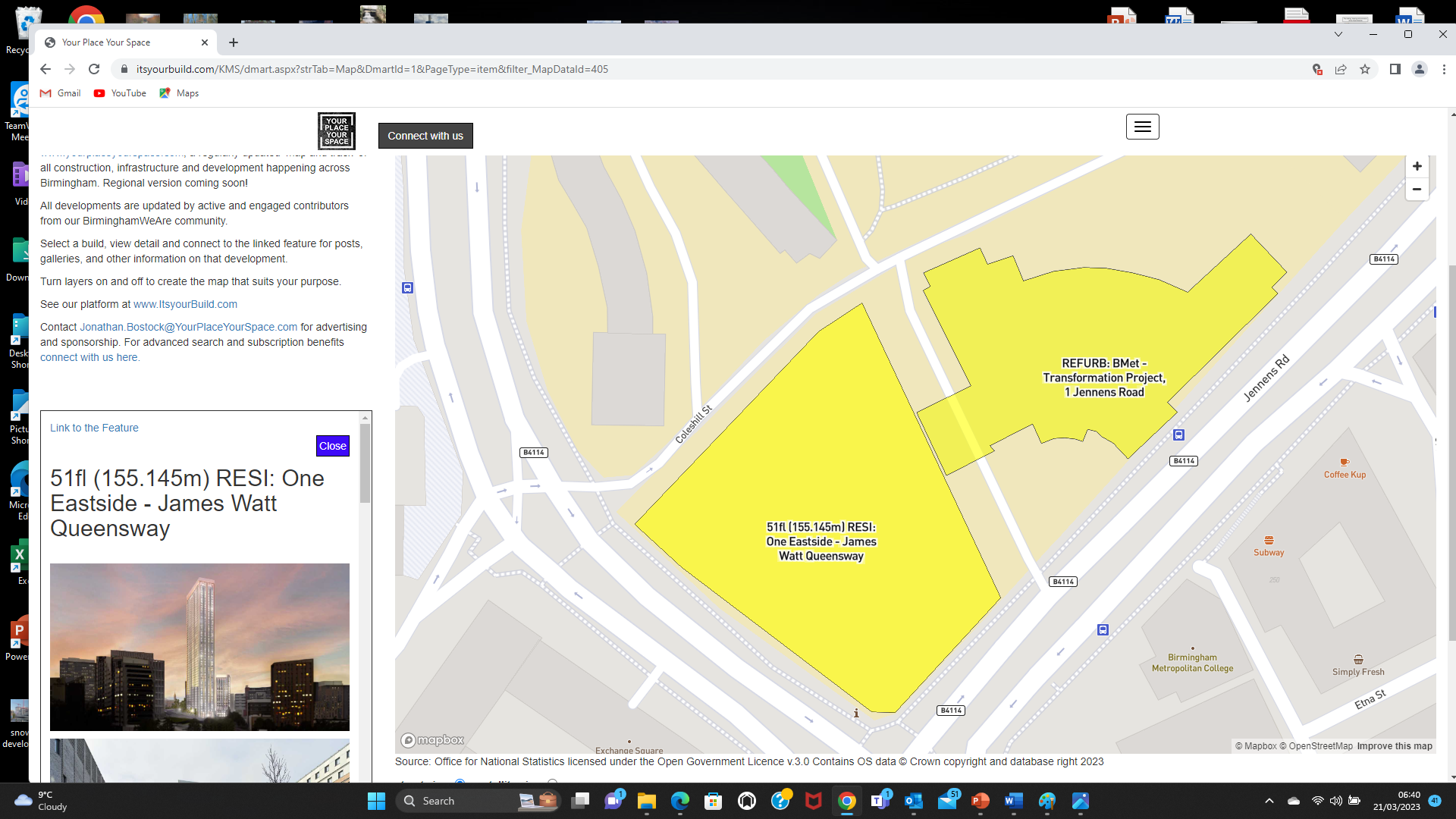 Our interactive maps of Birmingham, the city’s gems and the city’s developments opens up a world of fascinating places that people can explore online and find out more about.
It’s so easy for people to explore your developments.
With so much community generated content
Regular articles and updates
Fantastic photography
Videos and drone footage
Trails, 360 degree tours, and even (coming soon) virtual reality
Augmented reality (Coming soon)
Links to web sites and social media
Regular content can now be shared and published across many platforms, websites and social media channels
www.itsyourbuild.com
www.birminghamGems.com
websites you host
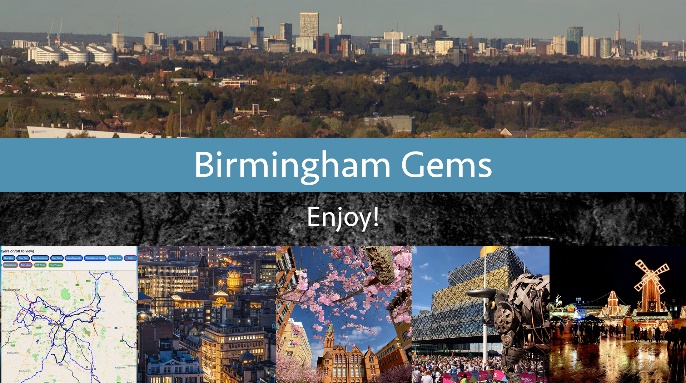 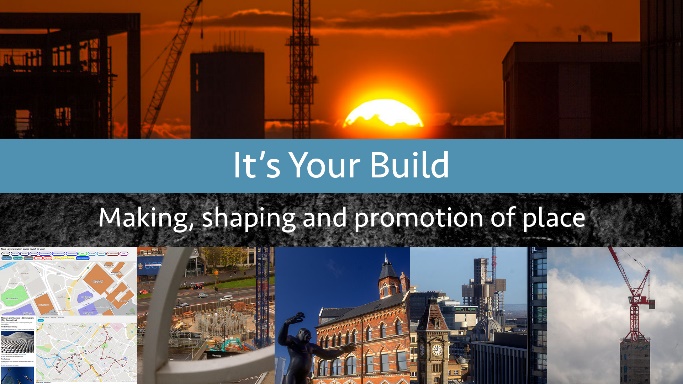 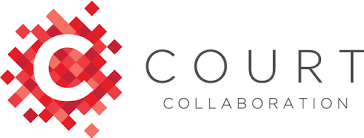 maybe a One Eastside community
social media you manage
social media
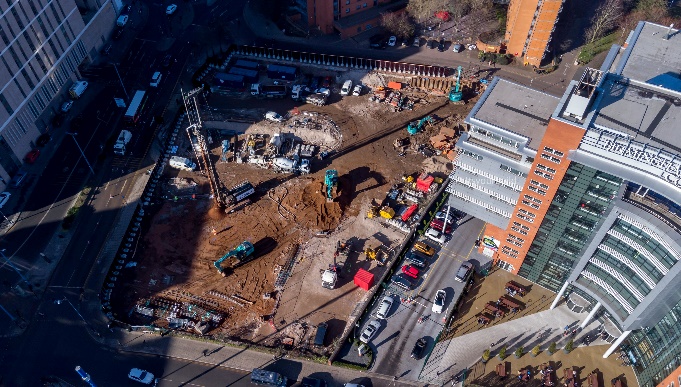 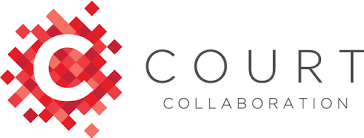 This is all made possible by providing a digital space for contributors to share their Pride in Place.This space is called Community Passport.
Let’s grow even more pride in your builds with Community Passport
Community Passport is a digital space for people who just love to shape, make and promote places
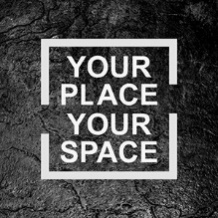 Community
     Passport
You are in: Community Passport                  You have access to:
A digital space where people can access a suite of products and connect with people who share their passions
Developments map
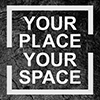 Birmingham Gems map
Community passport
Update your profile HERE
Community workspace
Welcome YourPlaceYourSpace
  You have 28K points and contributed
         27K points to your passions
          Collect more points HERE
Manage resources
Resource library
Create feature
Your communities
Create post
Your resources
Mapping
Manage conversations
Your features
Surveys and polls
Your posts
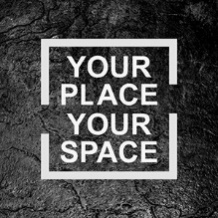 Community
     Passport
Help 
    guides
About 
    points
Our
 sponsors
Our
  partners
Contact
      us
A digital space for contributors to come together and share a workspace containing unlimited features
Welcome to Community Workspace
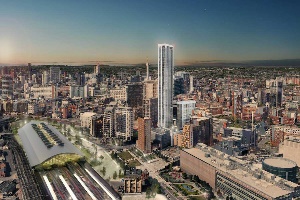 One Eastside – Pride of Place                                                   View feature
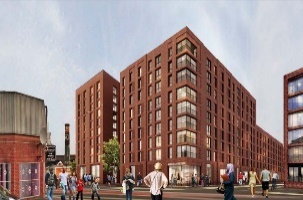 Stone Yard – Pride of Place                                                      View feature
A digital space where people can access a growing suite of digital technology
creating maps
creating features
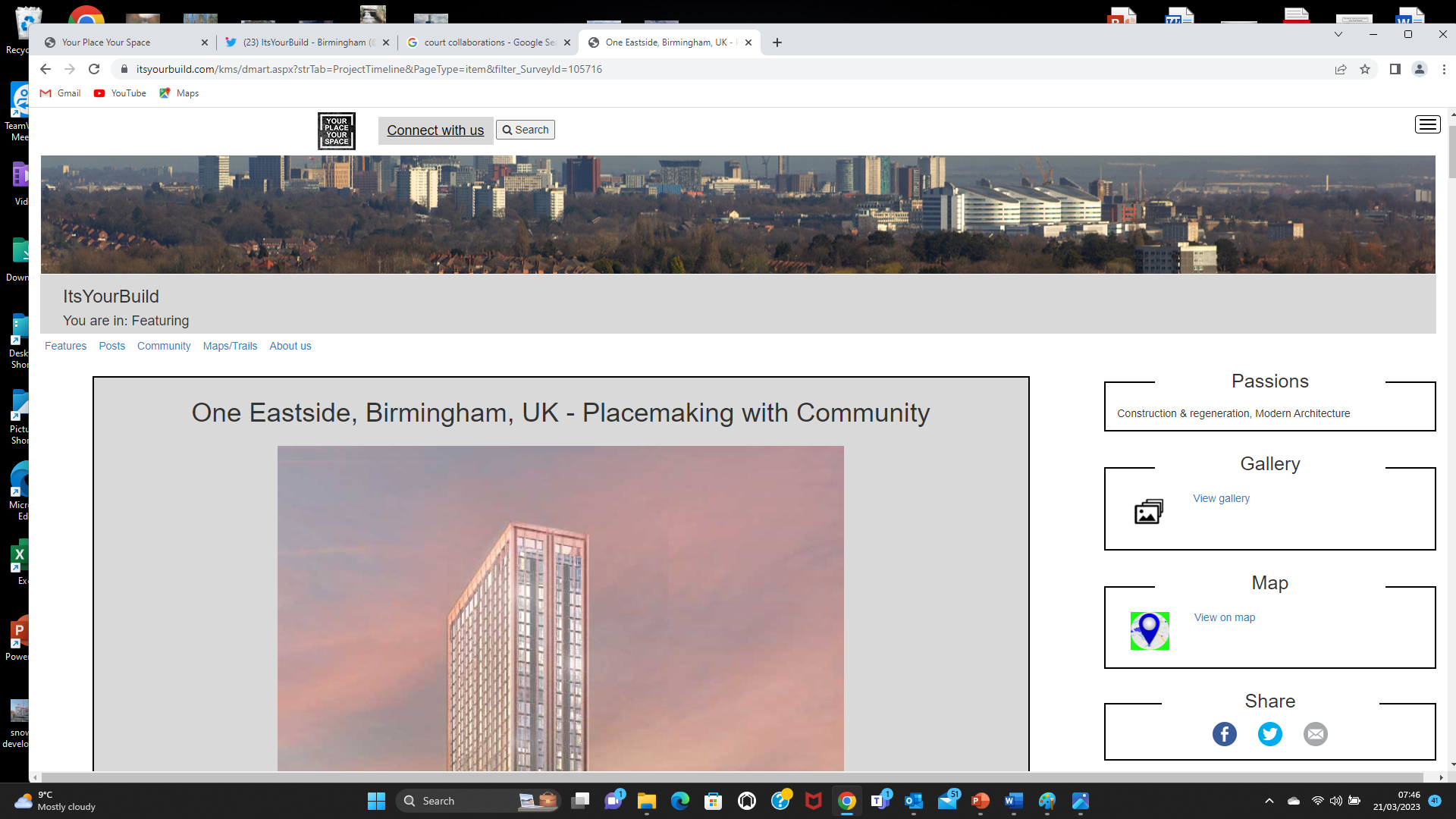 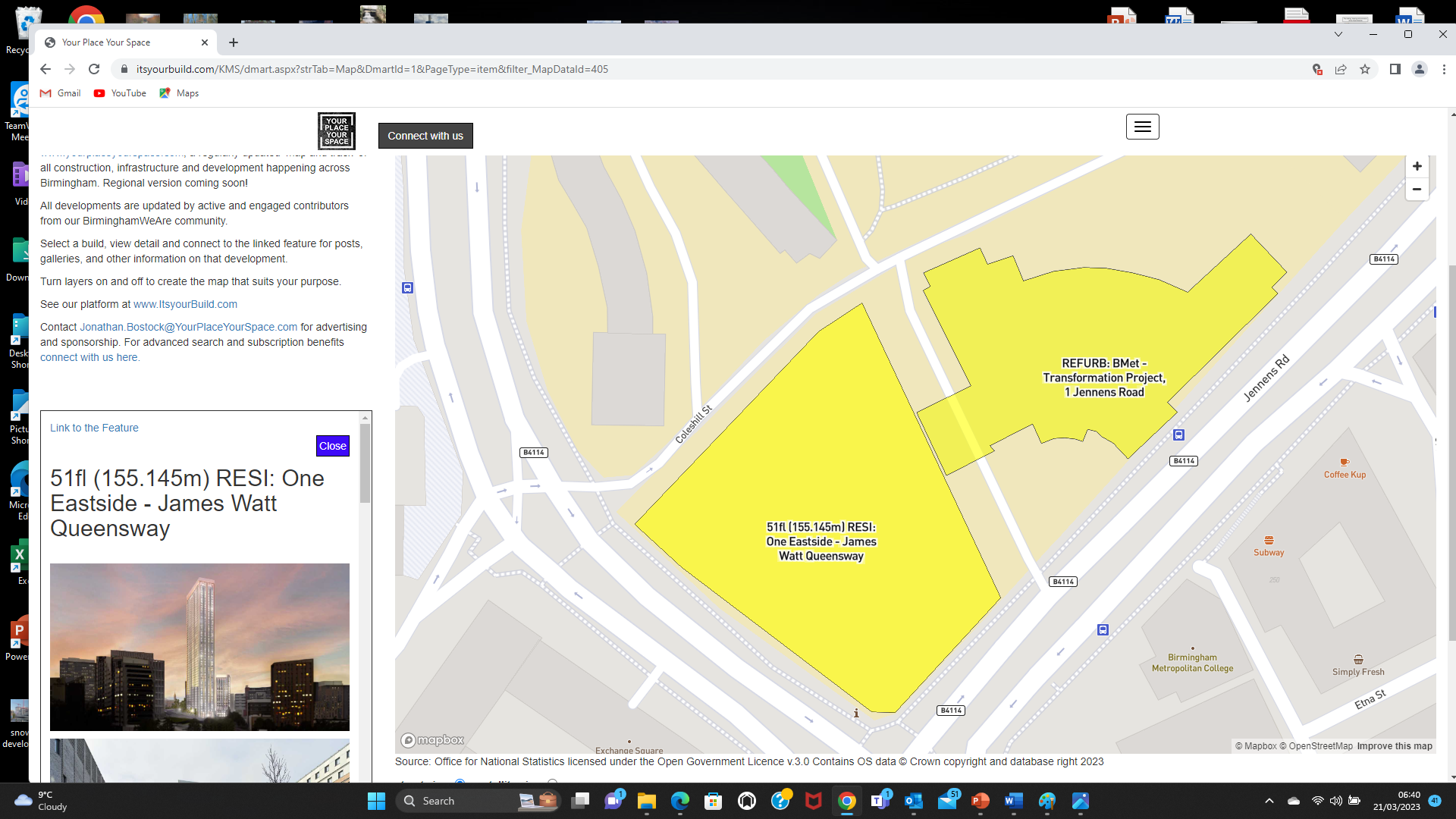 creating digital experiences
creating trails
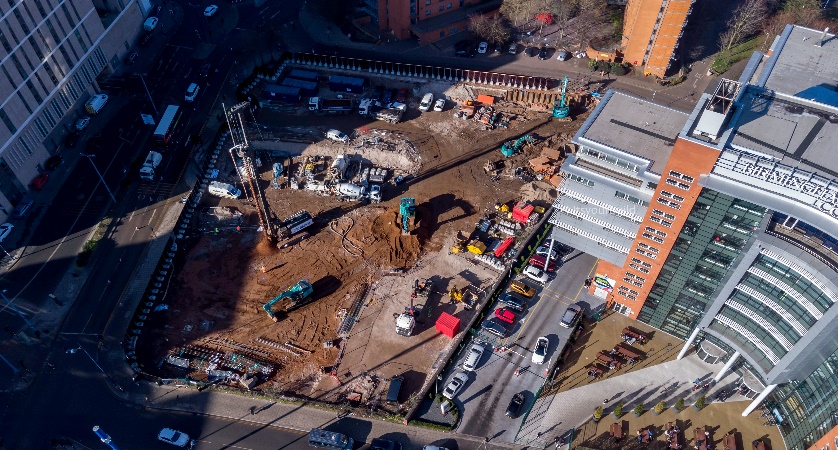 A digital space where people can come together to share their passion for places they love in a safe on-line environment
Showcasing the best of History
Showcasing the best of Public Art
A digital space created with and for community, that is simply unlike any other.
Showcasing the best of Creativity
Showcasing the best of Architecture
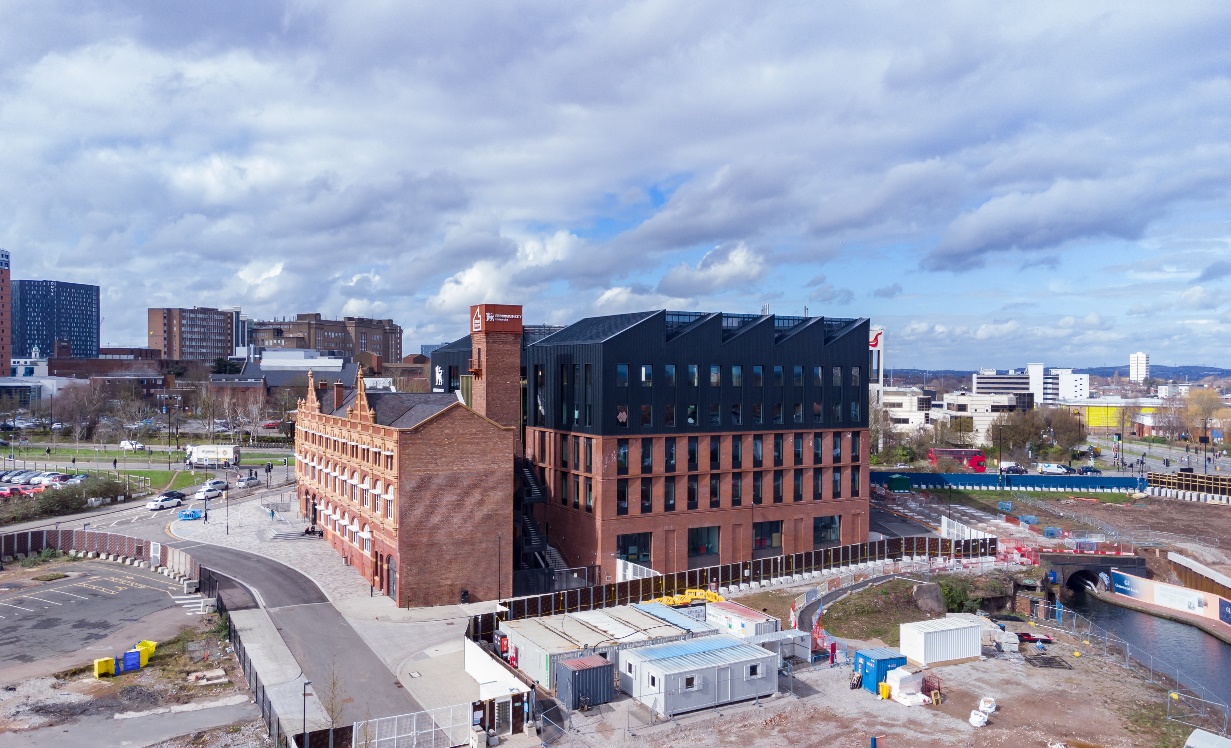 With a community that continues to capture and showcase the city’s gems on film with thousands of views
Here’s a community generated video viewed over 2,000 times
Here’s some footage of the canal viewed over 4,000 times
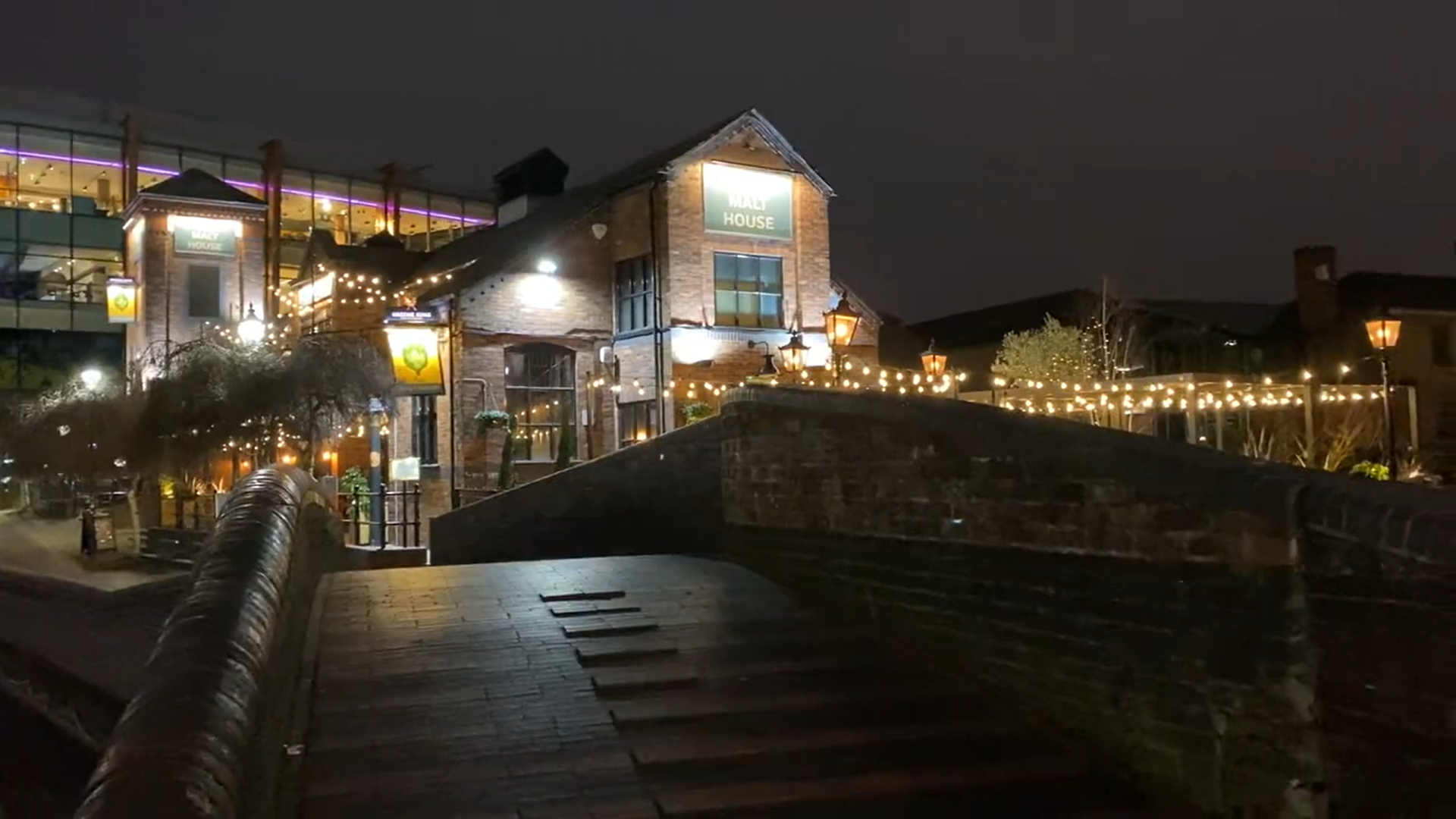 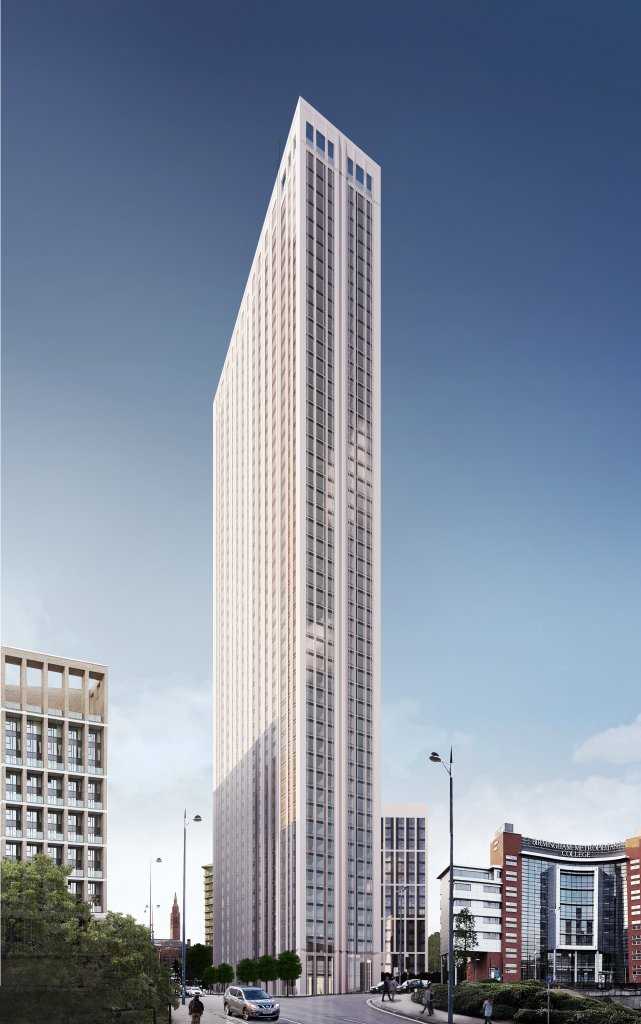 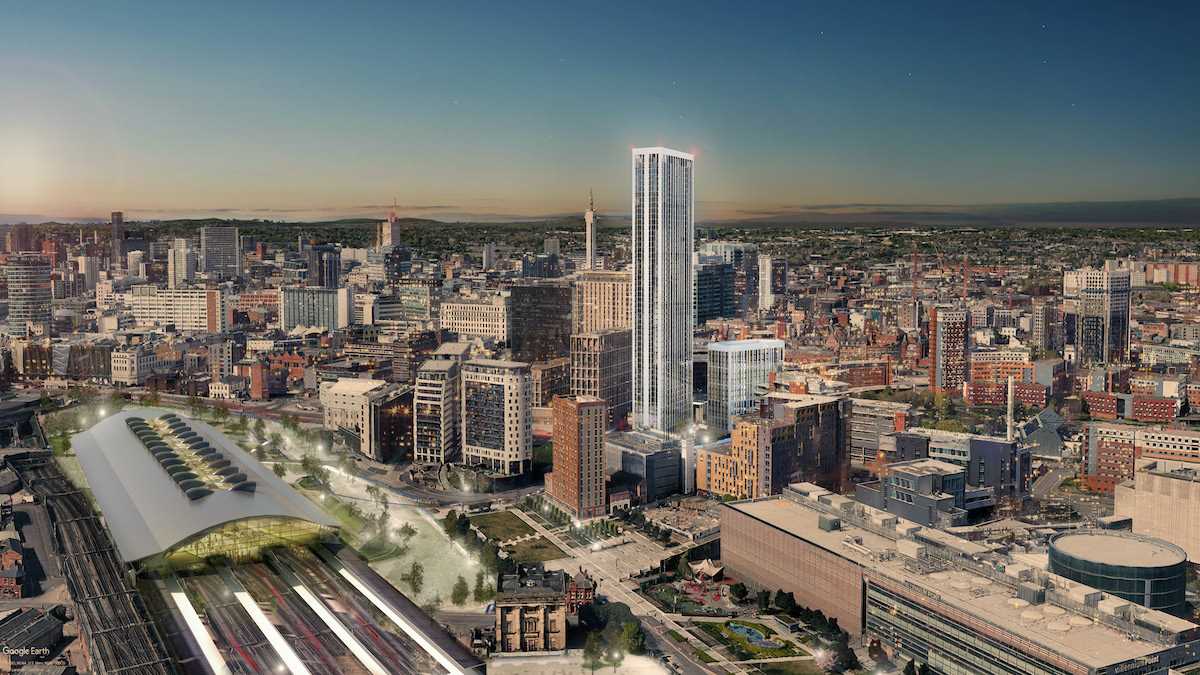 Let’s grow pride in your developments, regularly creating and sharing content with an engaged and inspired following.
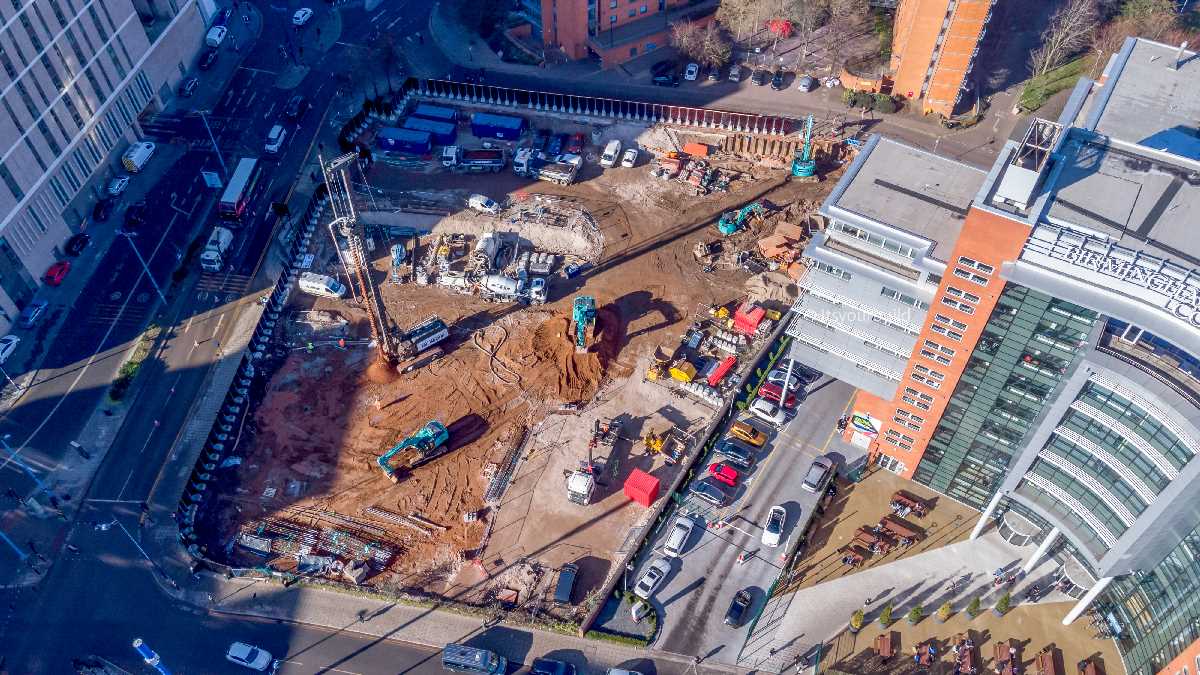 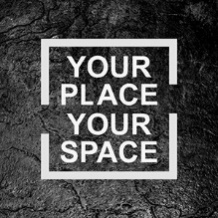 Community
     Passport
Let’s chat
e: Jonathan.Bostock@yourPlaceyourSpace.com             m: 07432 637322